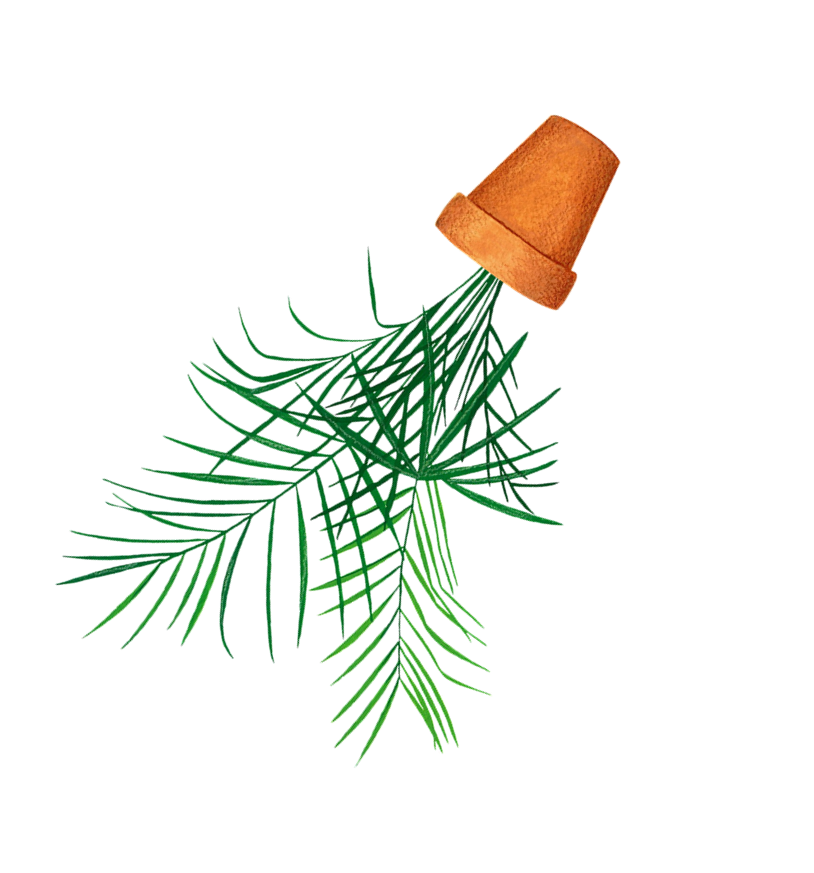 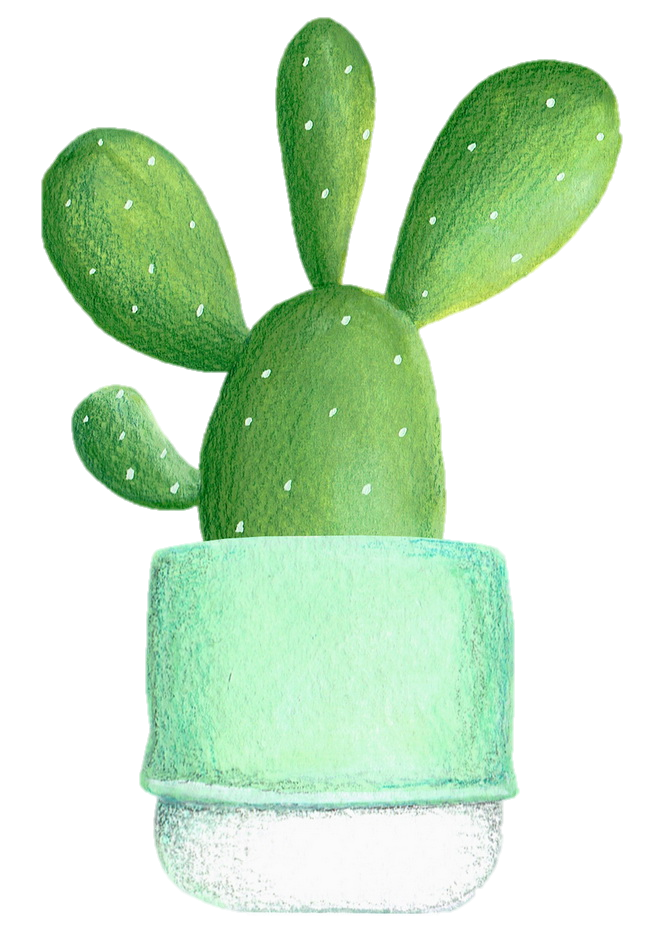 阶
段
自
检
爱学习
加
油
Let’s Start
1. 不可数名词
1. news
2. few/a few+名复
little/a little+名不，有a表肯定，无a表否定
2. few/a few/little/a little
3.学习关于..很多
3. learn a lot  about
4. another
4. another 无范围另一个       one… the other
5. leave
5. leave 离开，落下
leave for 去某地
6. 到达
6. get to=arrive in/at=reach
7. 照相
7. take photos=take a photo
8. 跌落
8. fall off
9. 问距离
问多长时间
9. How far is it from…?   20 meters./ 20 minutes’ walk.
How long does it take..?
10.play用法
11.speak, say, talk, tell区别

12.擅长于做某事
13.和......相处的好
14.在某方面帮助某人
      帮助某人做某事
15.情态动词表推测
16.许多的；大量的
play+the+乐器/ play直接加球棋
speak+语言|say+谈话的内容
|talk to/with |tell讲述；告诉
be good at doing sth.
be good with sb.
help sb. with sth.
help sb. (to) do sth.
must be	     can't be	          may+动原
many+名复|much+名不
|lots of/ a lot of+名复/名不
一定不是
可能...
一定是
17.要么......要么......
     既不.......也不......
     不仅......而且......
18.时间介词in/on/at


19.到达(三个)
20.不定代词用法：
either... or...
neither... nor...
not only... but also...
in年in月in季节   on日on周on 节日   
on+具体某一天的早午晚
on the morning of May 1st; on a rainy afternoon
arrive in/at=reach=get to
①不定代词当做单数处理
②修饰不定代词的形容词放在它们的后面 something interesting
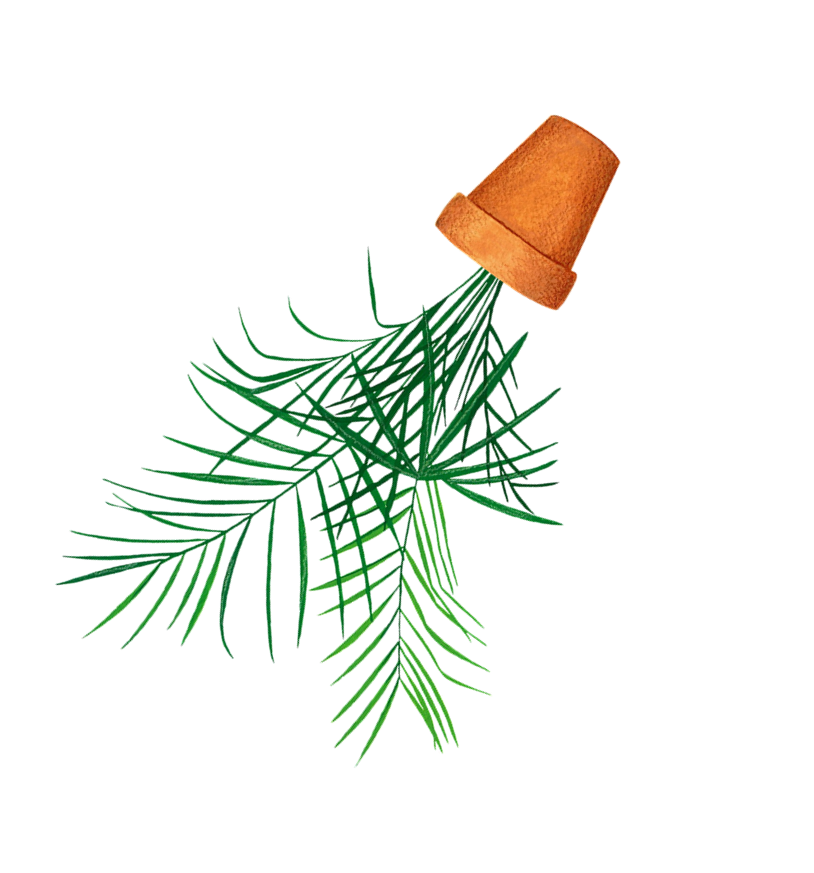 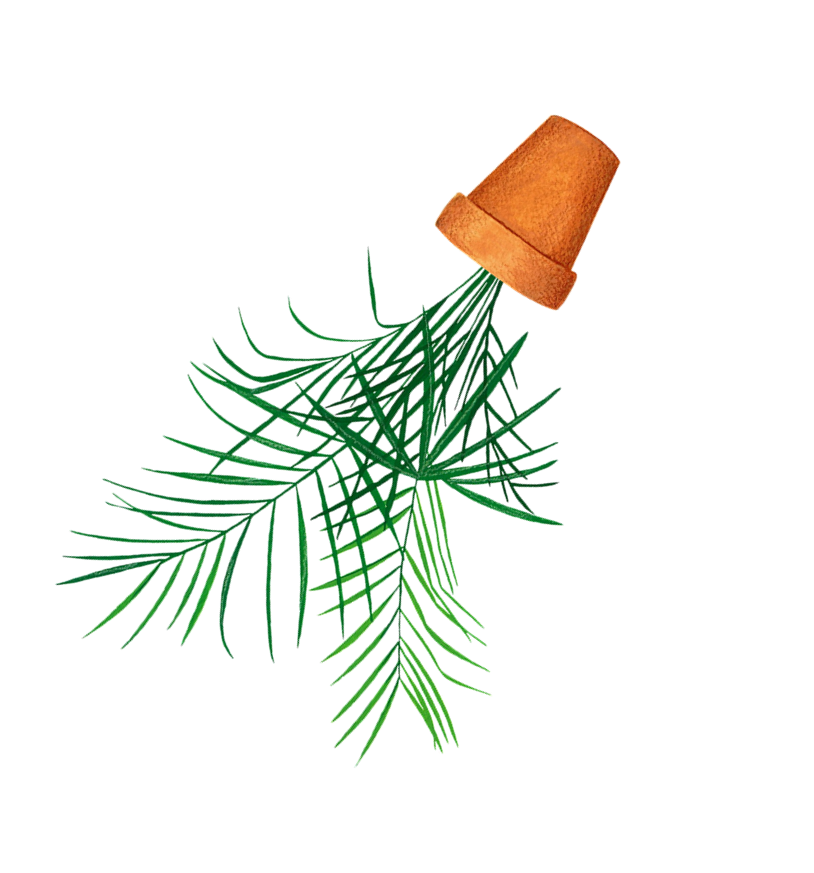 再
见
喽
愿时光能缓，愿故人不散；
愿你惦念的人能和你道早安，愿你独闯的日子里不觉得孤单。
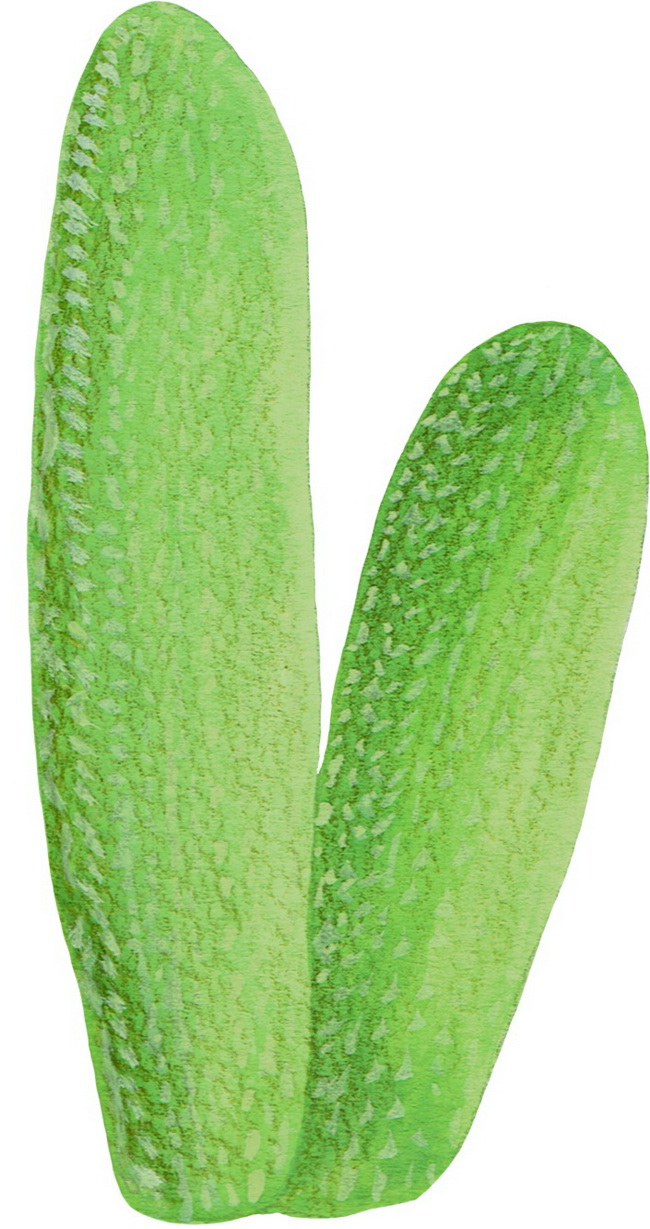